Ancient Greece Chapter 8
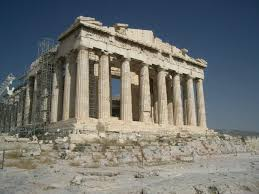 myth
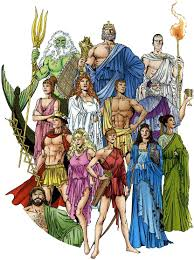 Traditional story that explains the practices or beliefs of a people
fable
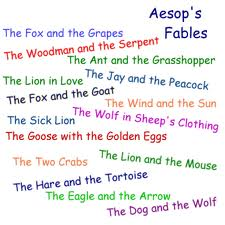 Short tale meant to teach a lesson
oracle
Ssacred shrine where a priest or priestess spoke to the gods
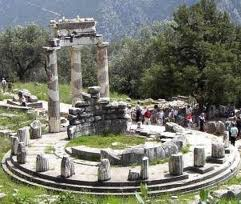 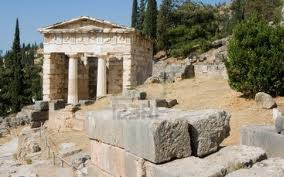 tragedy
Drama where the main character struggles to overcome hardships fails
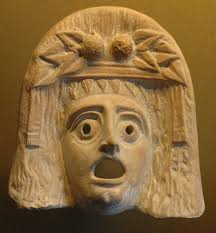 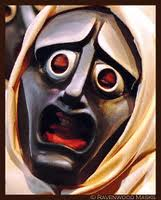 comedy
Story that ends happily and involves humor
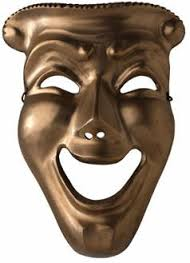 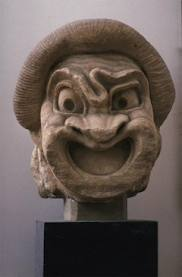 rhetoric
The art of public speaking or debate
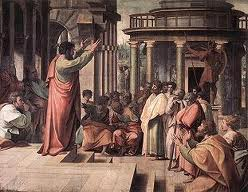 treason
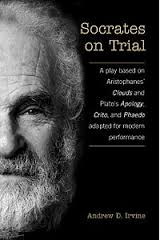 Crime against the state that threatens the stability of government
cavalry
Soldiers on horseback
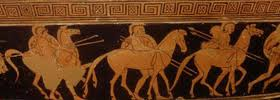 Hellenistic
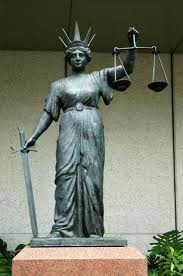 “Like the Greeks”
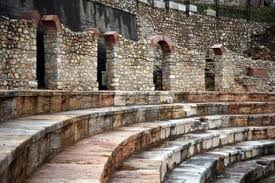 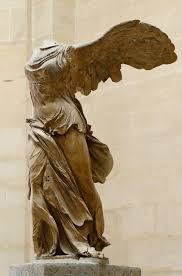 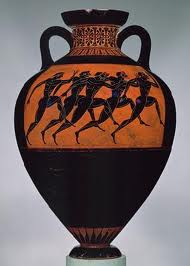 legacy
Anything handed down from the past
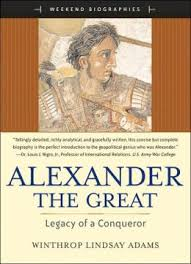 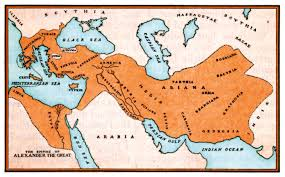